Разработка НОД с пропедевтикой проектных умений.
Конструирование.
Транспорт для доктора Айболита.
Донская А.И.
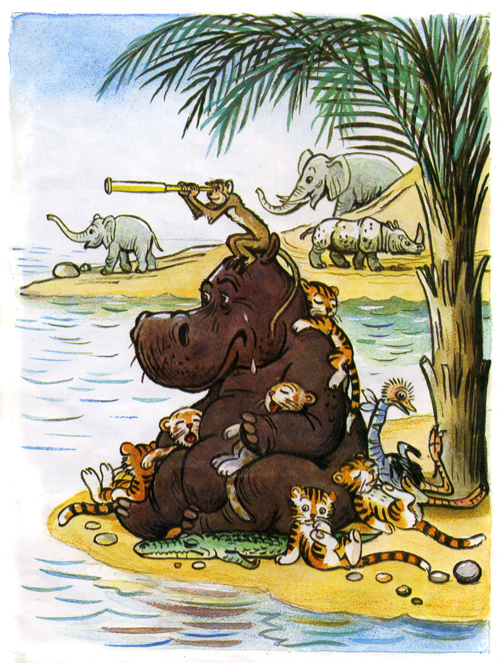 Проблемная ситуация.Письмо от доктора Айболита:«Дорогие ребята, случилась беда: в Африке очень сильная засуха. Я должен доставить животным воду, но, к сожалению, транспорт, предназначенный для этого сломался, а материалов для постройки нового транспорта нет. У нас остались только схемы для изготовления транспорта. Помогите мне пожалуйста.  »Проблема: Как помочь доктору Айболиту? Как построить транспорт для доставки воды?Цель:построить специальный транспорт для доставки воды по предложенным схемам
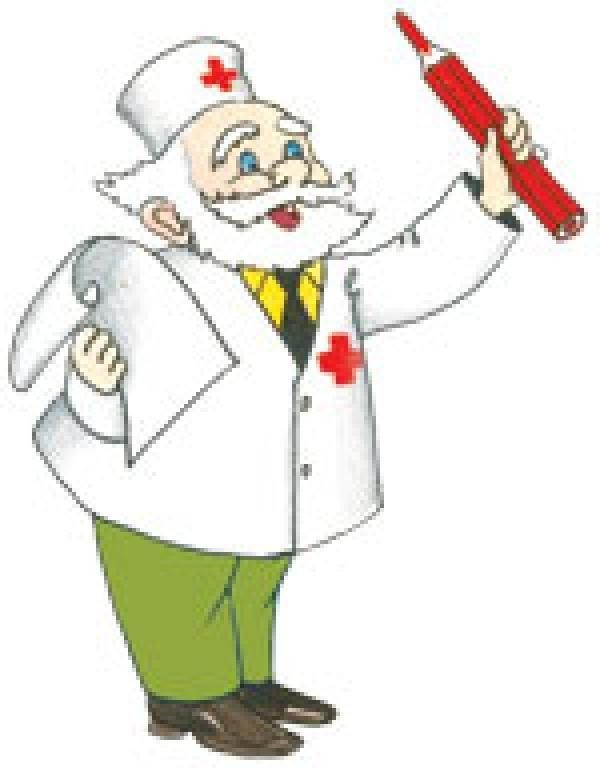 Условия: письмо от доктора Айболита, географическая карта Африки с отметкой мест доставки воды, схемы для построения самолета, корабля и реактивного автомобиля, деревянный конструктор.Количество детей: 15 человек.Возраст: 6-7 лет (подготовительная группа)
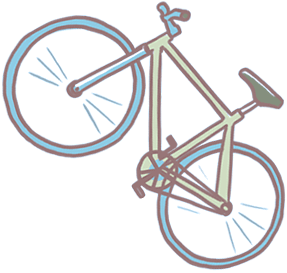 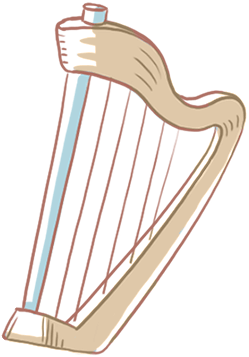 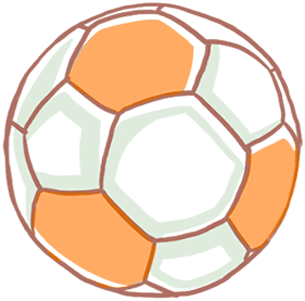 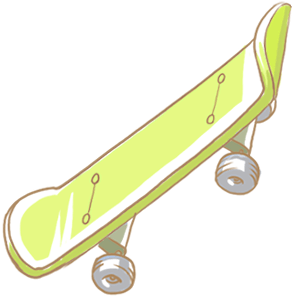 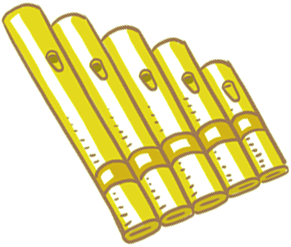 Задачи образовательные: - закреплять умения детей распознавать и называть знакомые геометрические фигуры;- учить подбирать детали, используя схему;- расширять представления детей об особенностях строения разного вида транспорта- формирование конструкторских навыков.Задачи развивающие:- развивать наблюдательность, логическое мышление, внимание;- развивать умение сравнивать деталь и ее схематичное изображение;-  продолжать формировать умение детей отвечать полным ответом, развивать речевую активность детей, побуждать вступать в диалог.Задачи воспитательные:- воспитывать чувство ответственности, отзывчивости;- воспитывать умение работать сообща;- воспитывать творческую самостоятельную личность.
Задачи пропедевтики:- пропедевтика понятия «план»;- формирование способностей проектирования;- формирование способностей предъявлять результат своей работы;-пропедевтика понятия «рефлексия»;-способствовать понимаю схем.
Спасибо за внимание!